Vive le foot
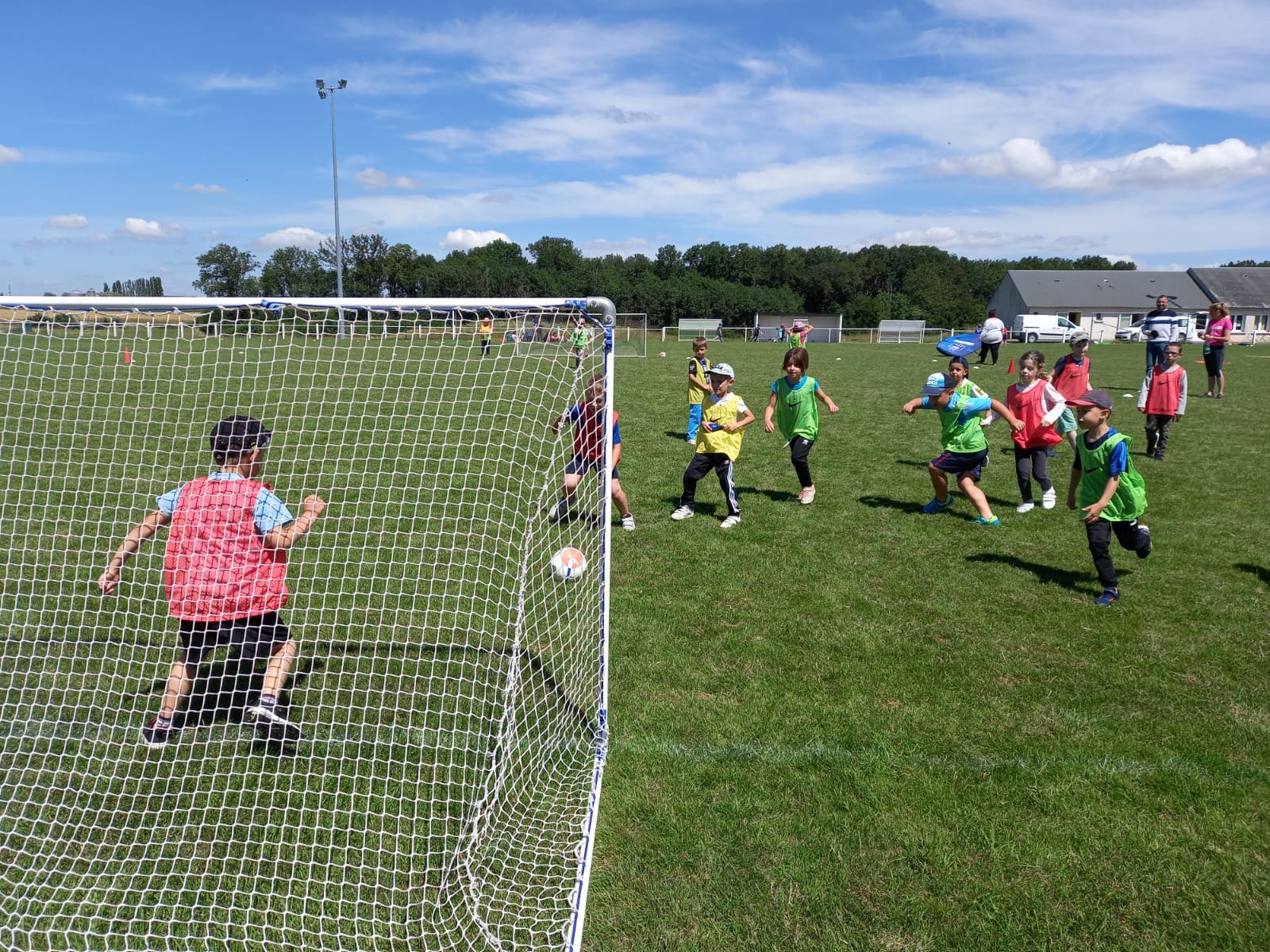 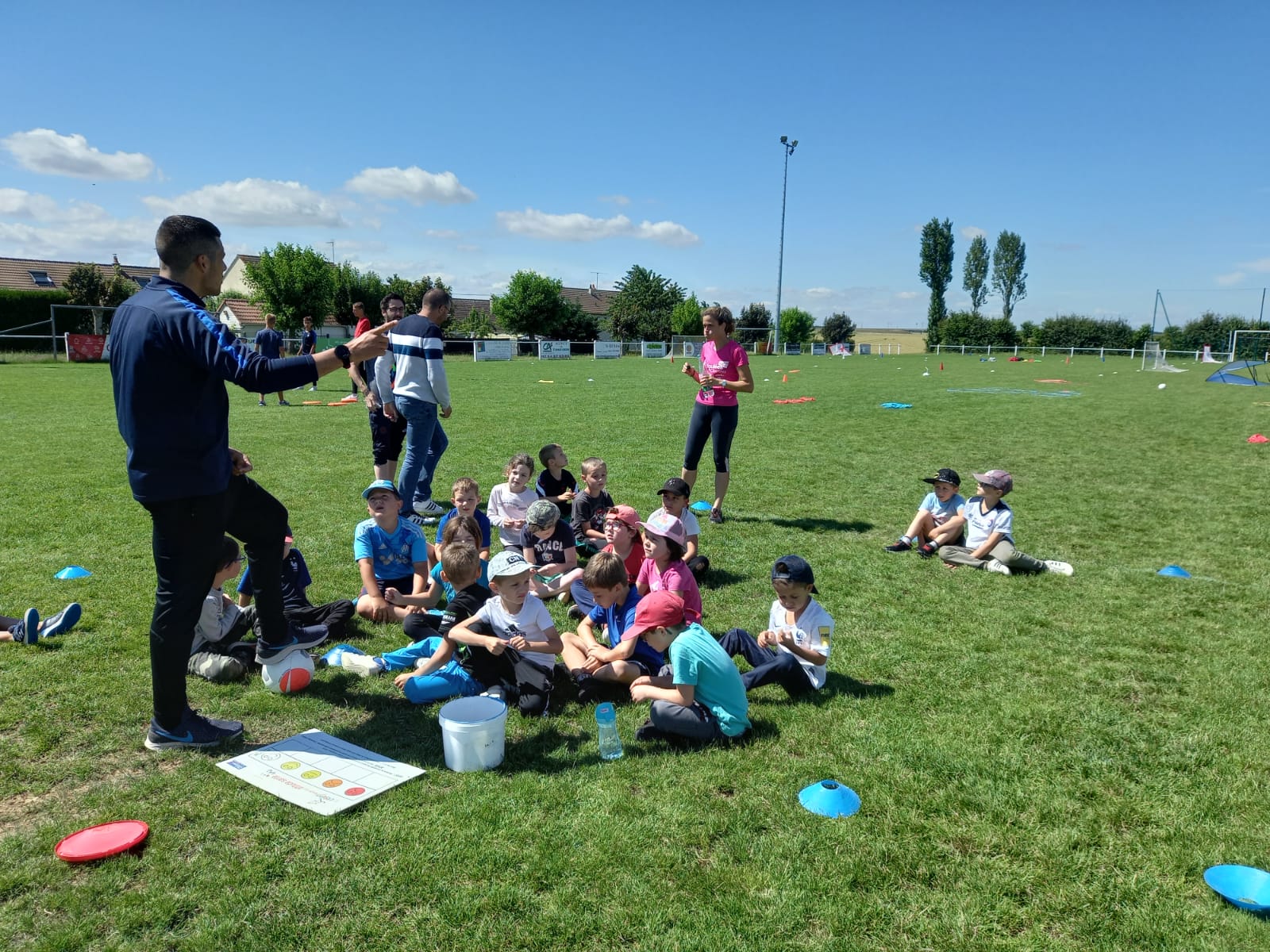 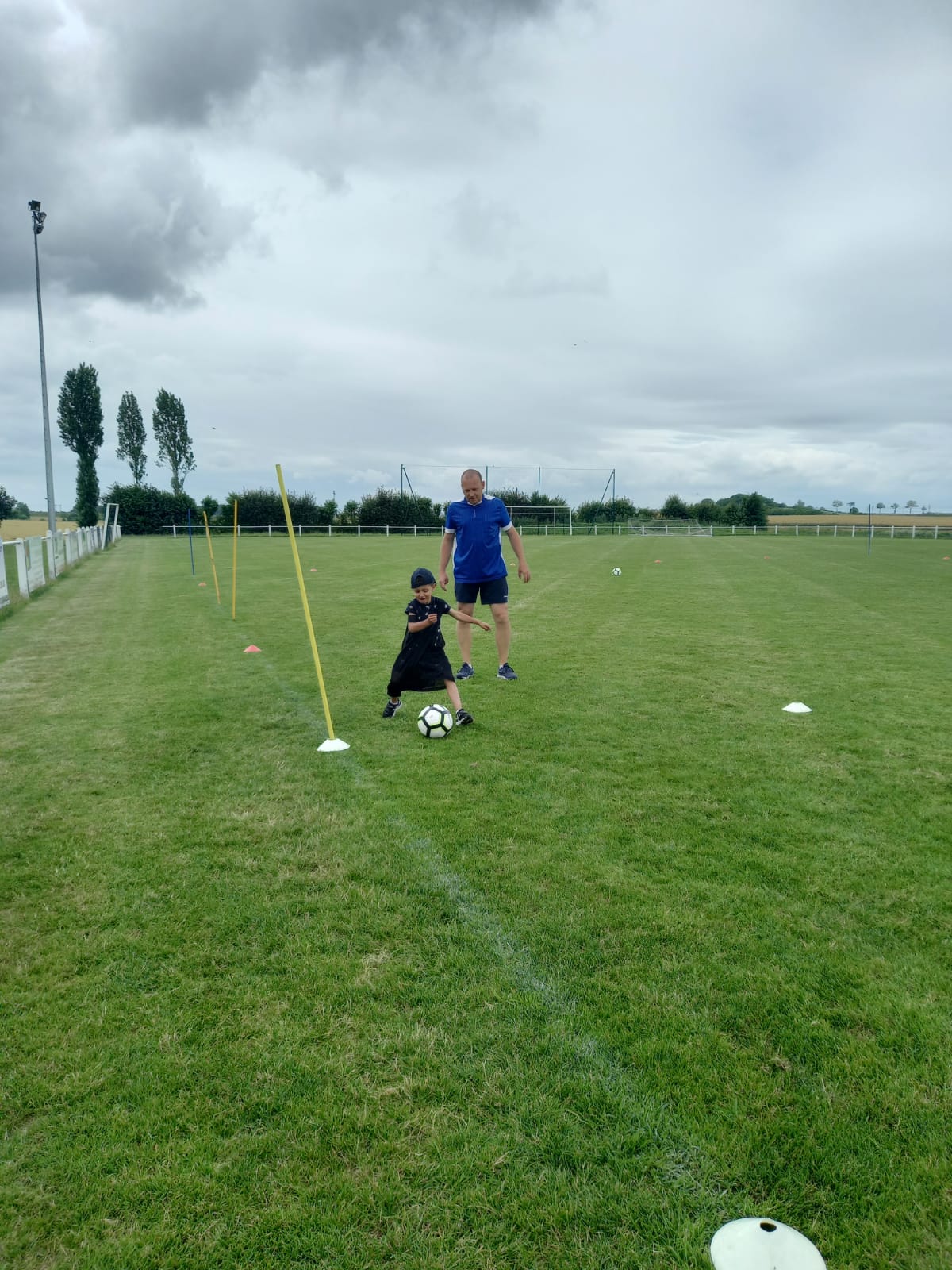 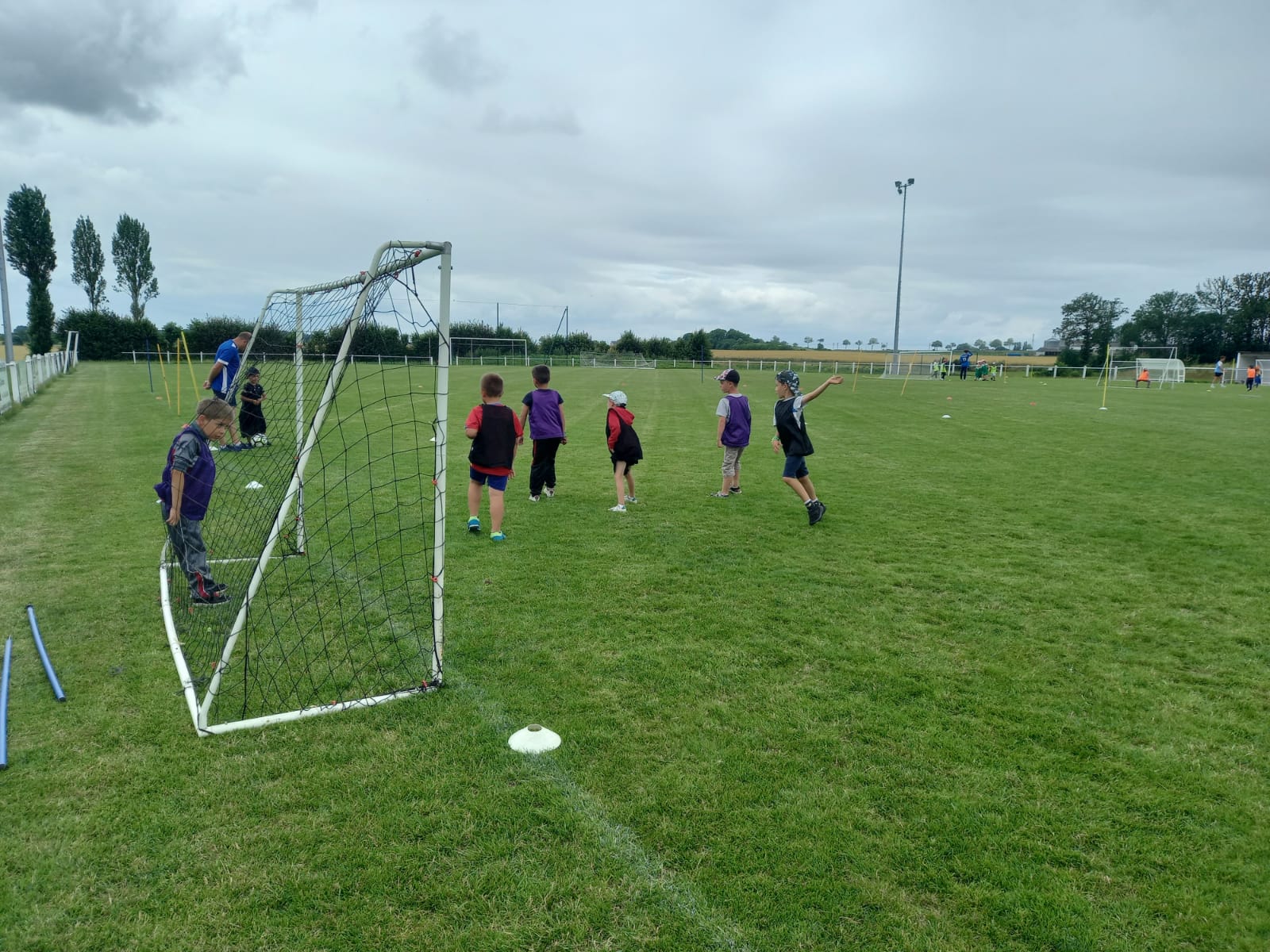 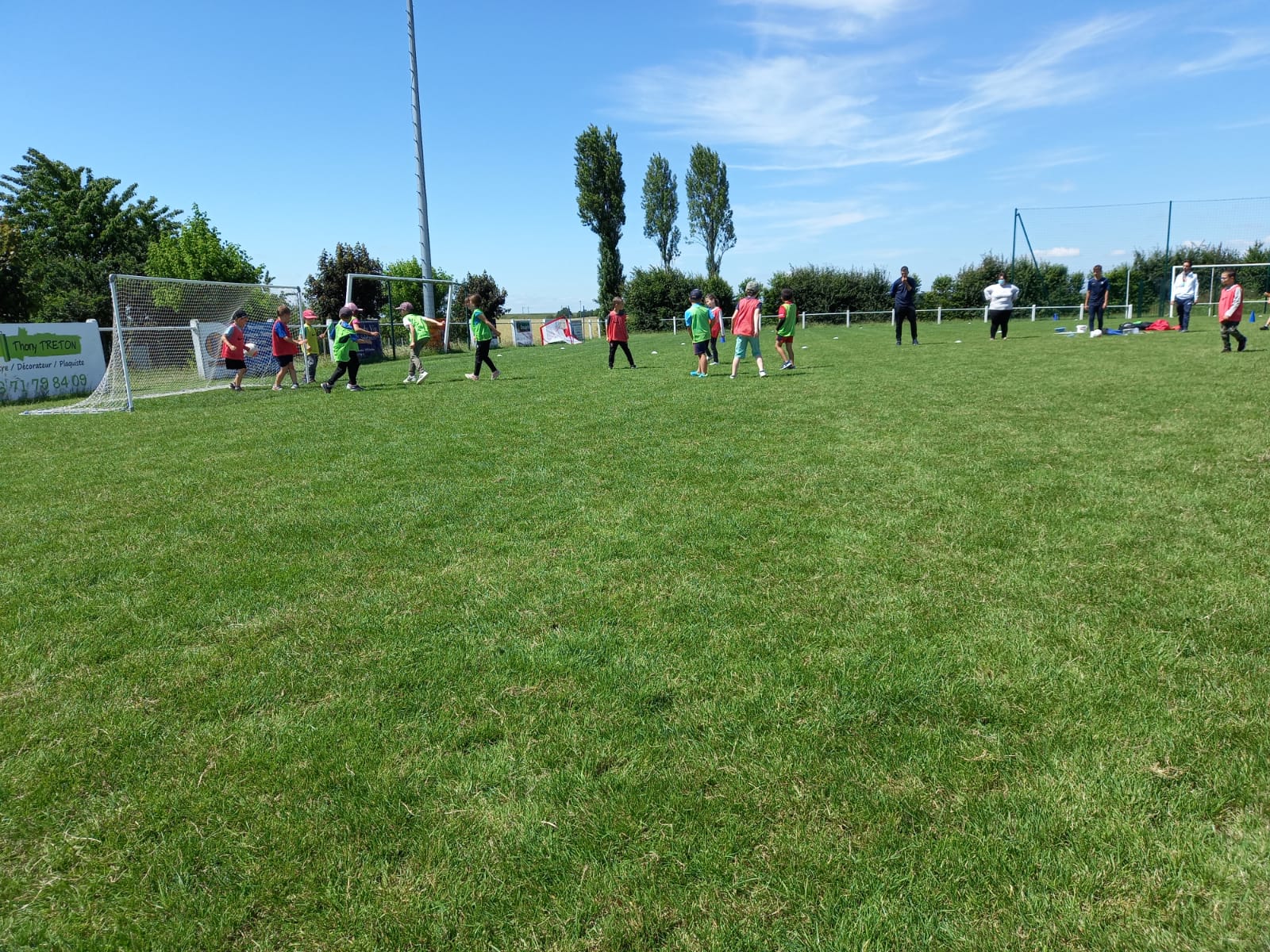 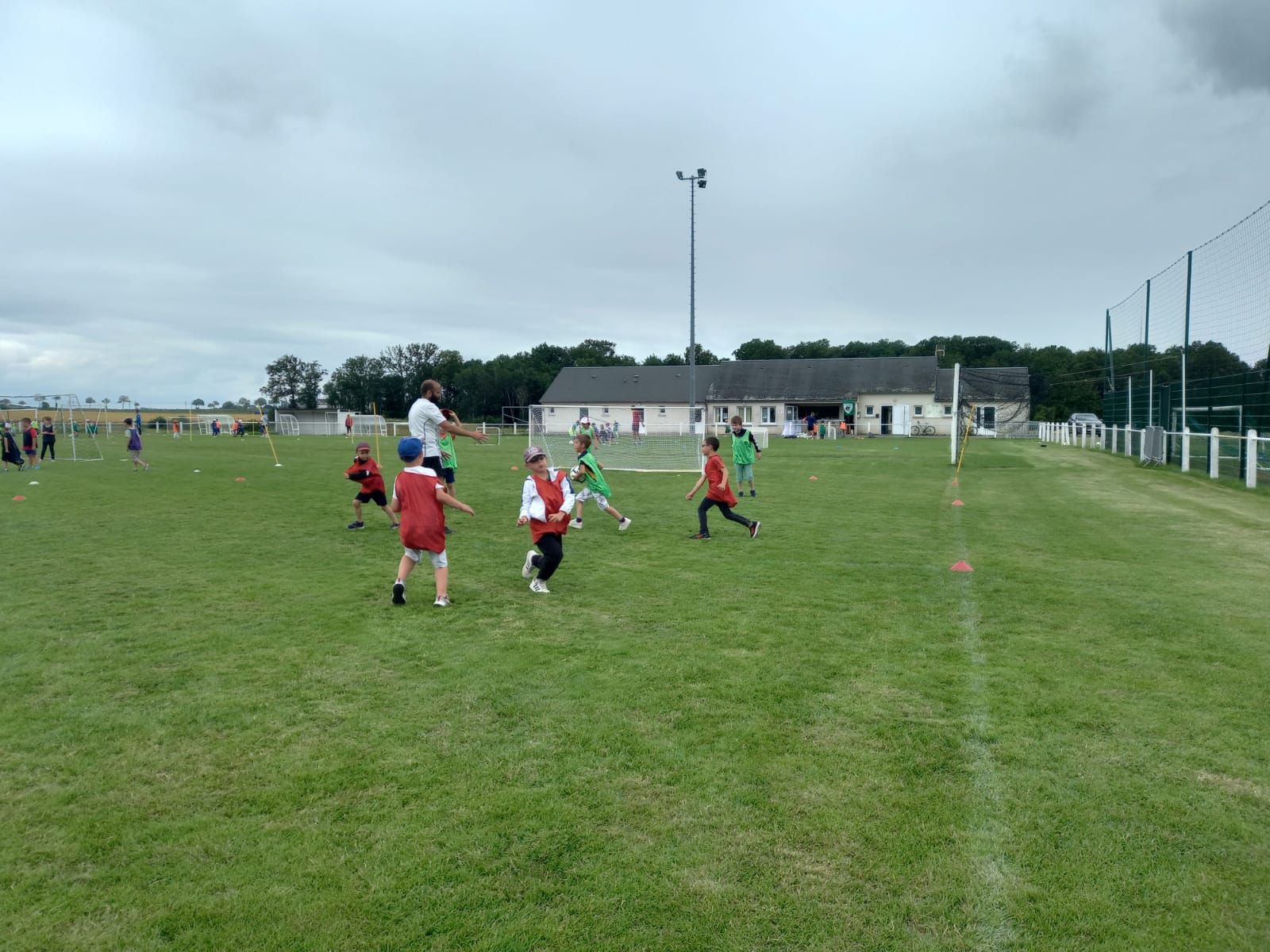 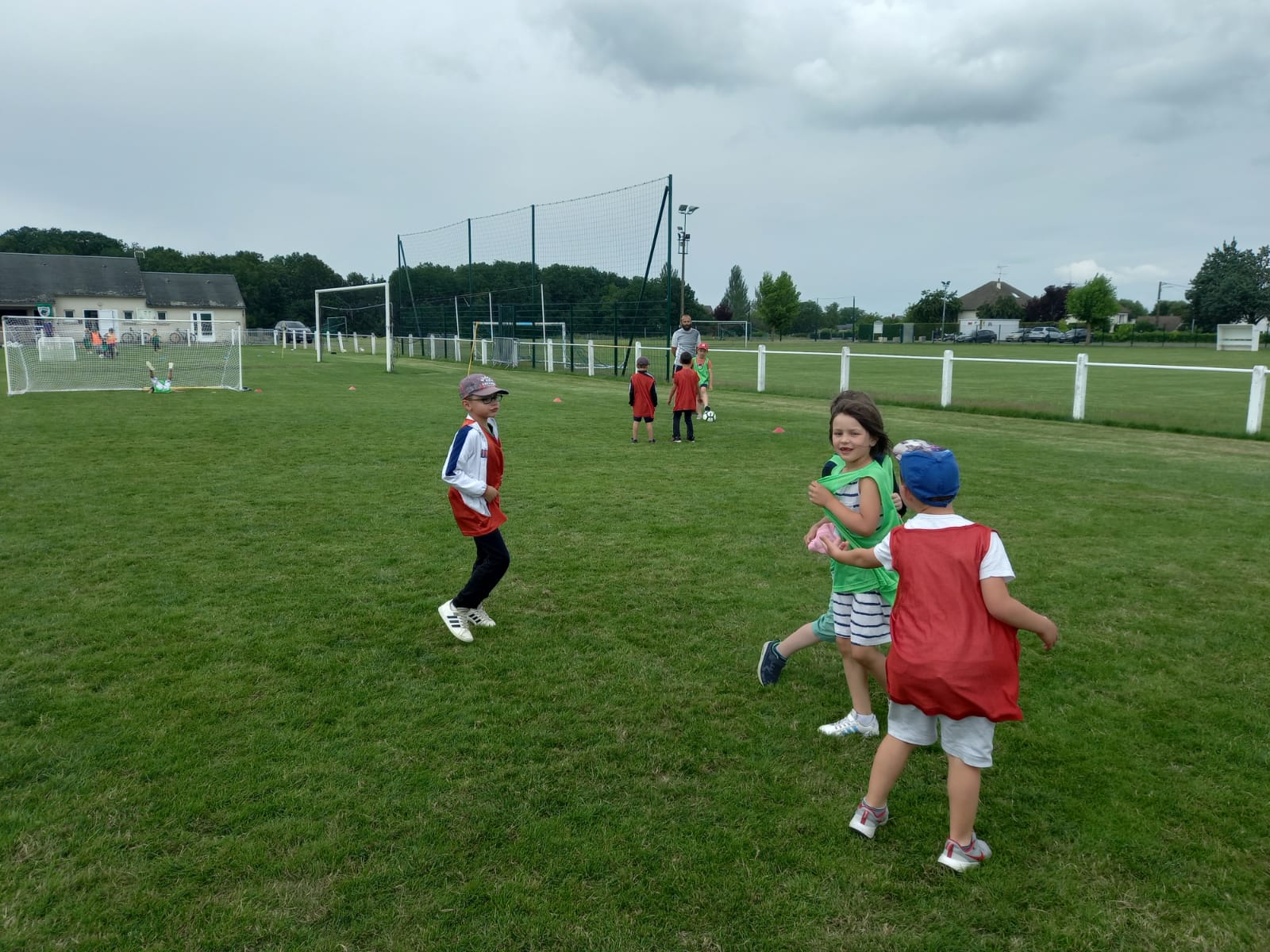 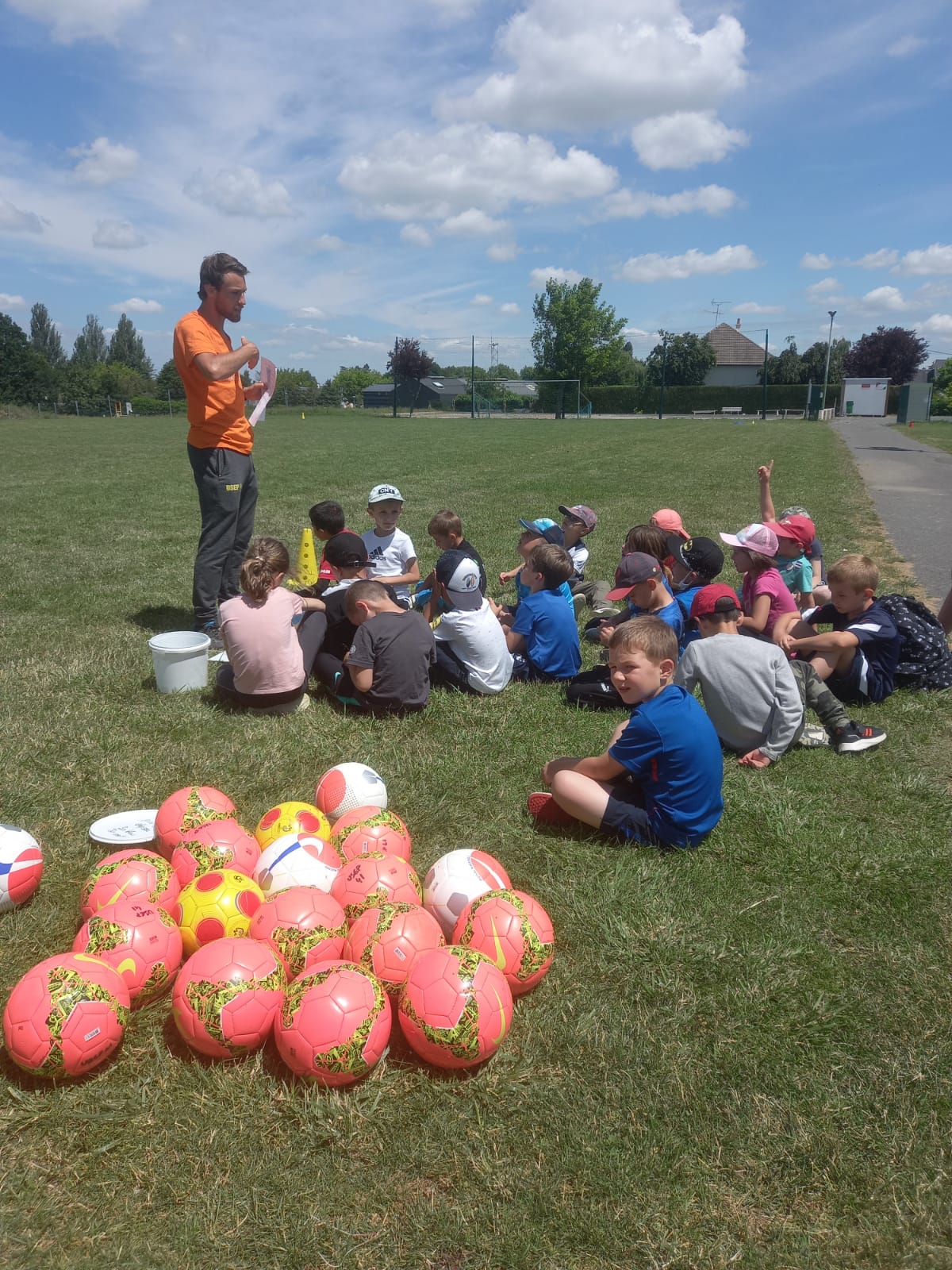 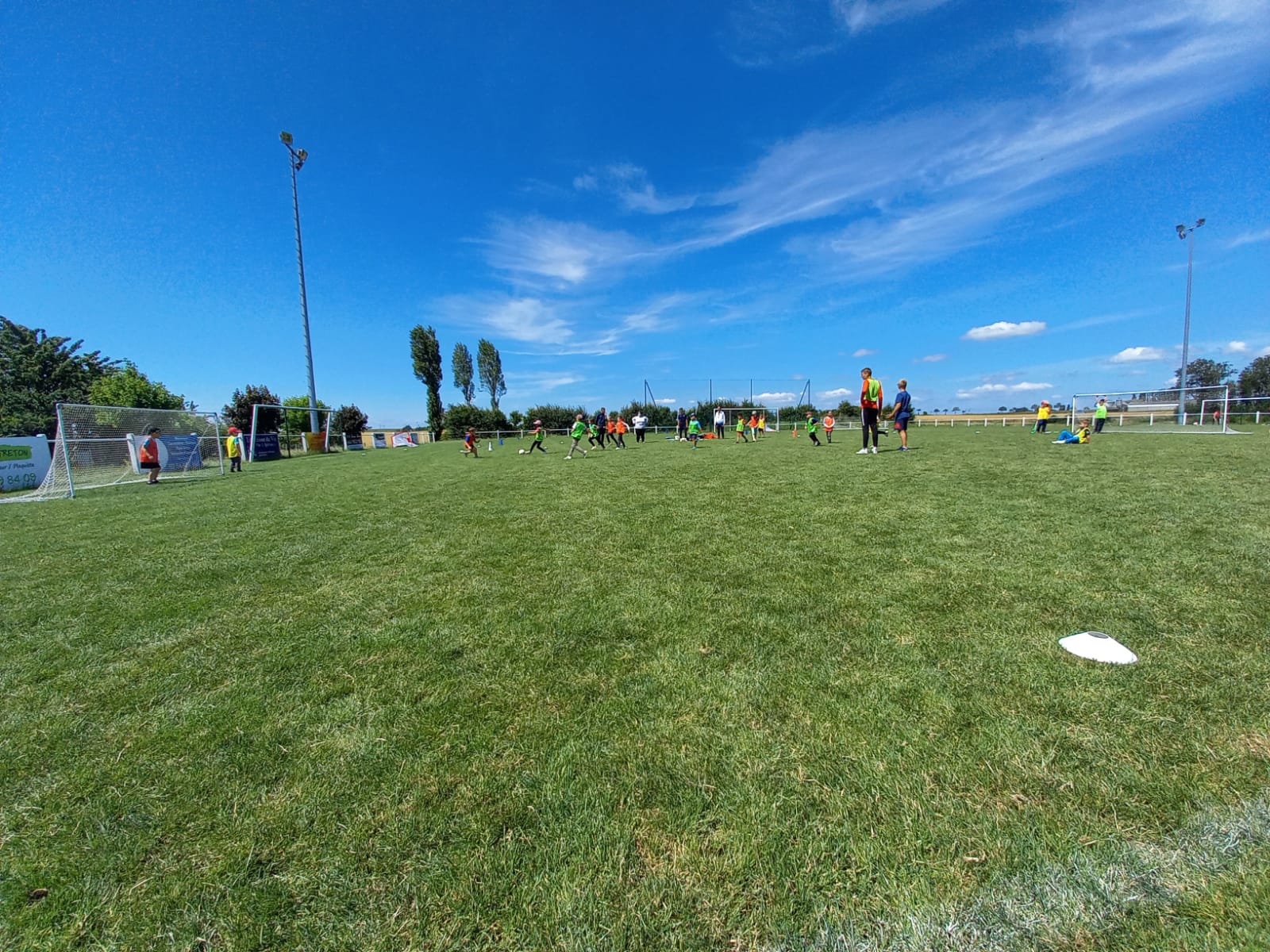 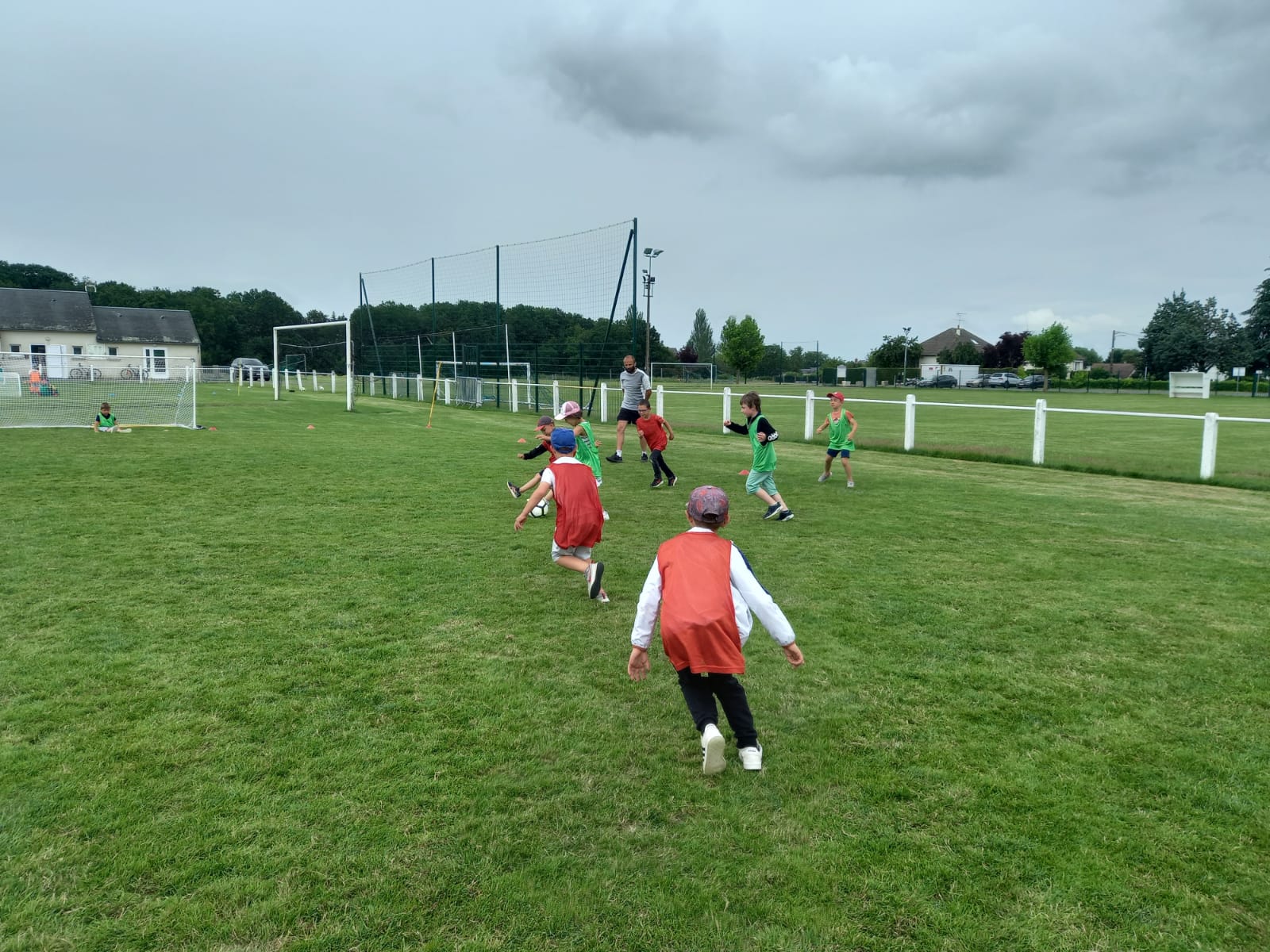 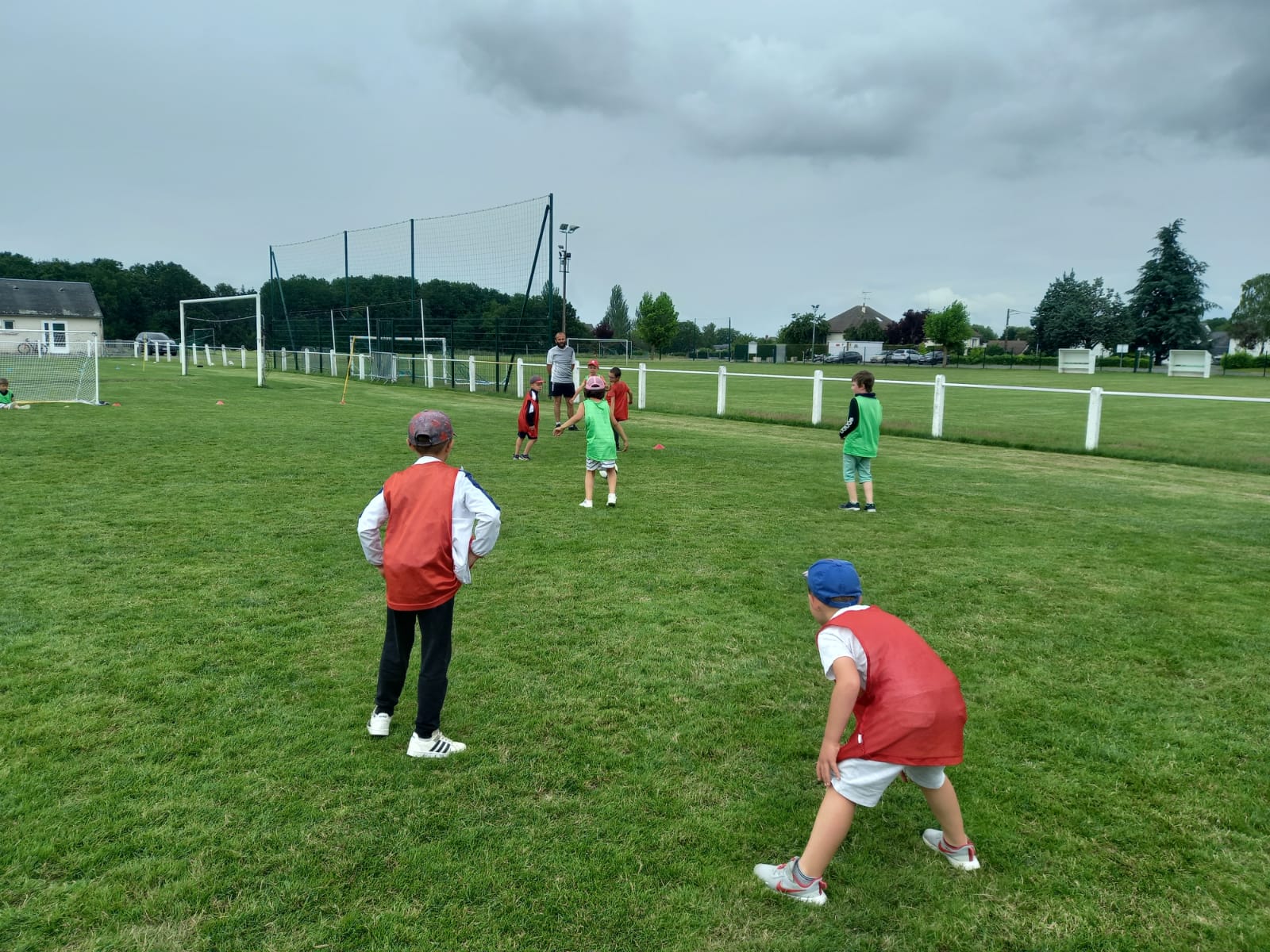 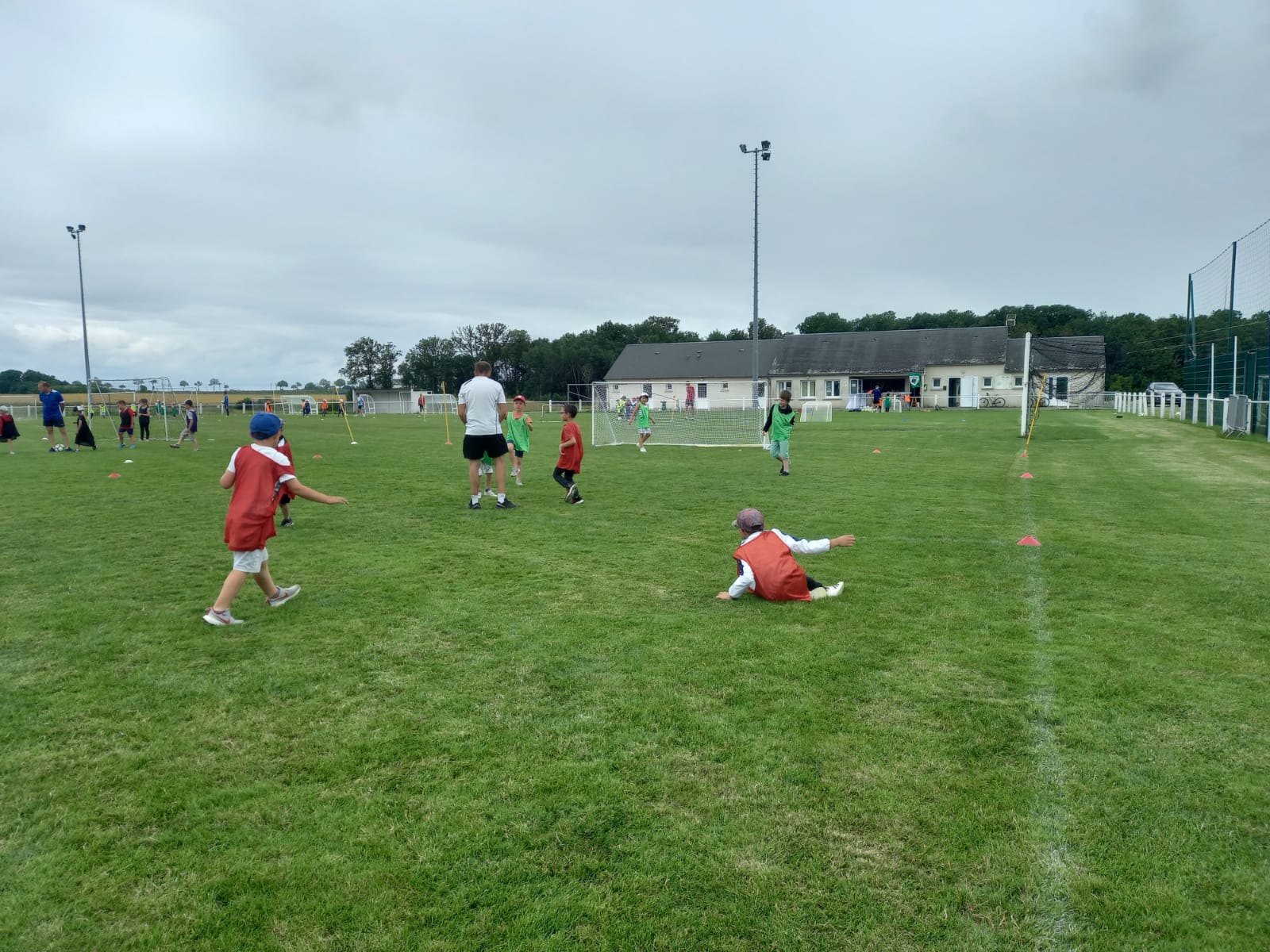 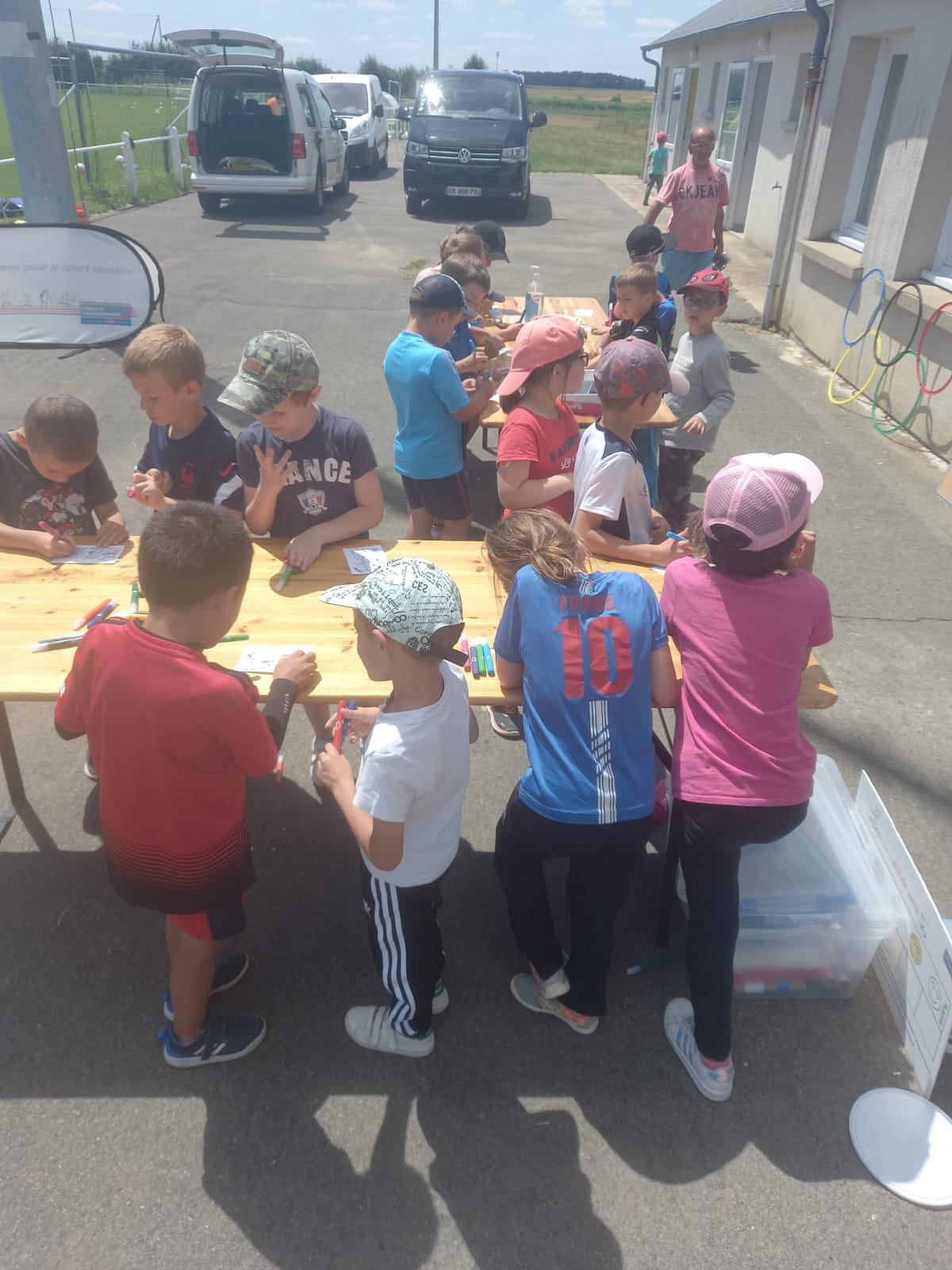 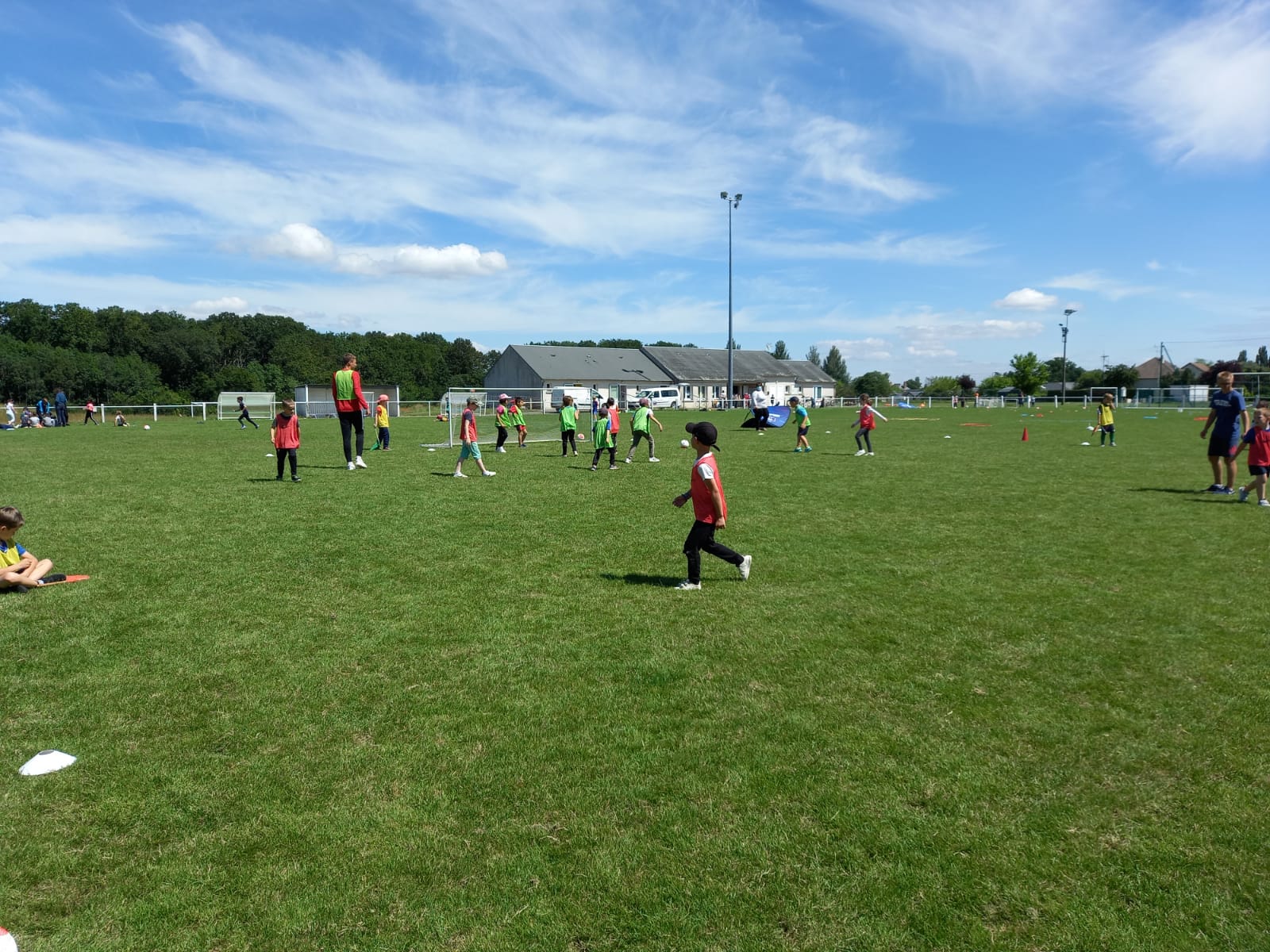 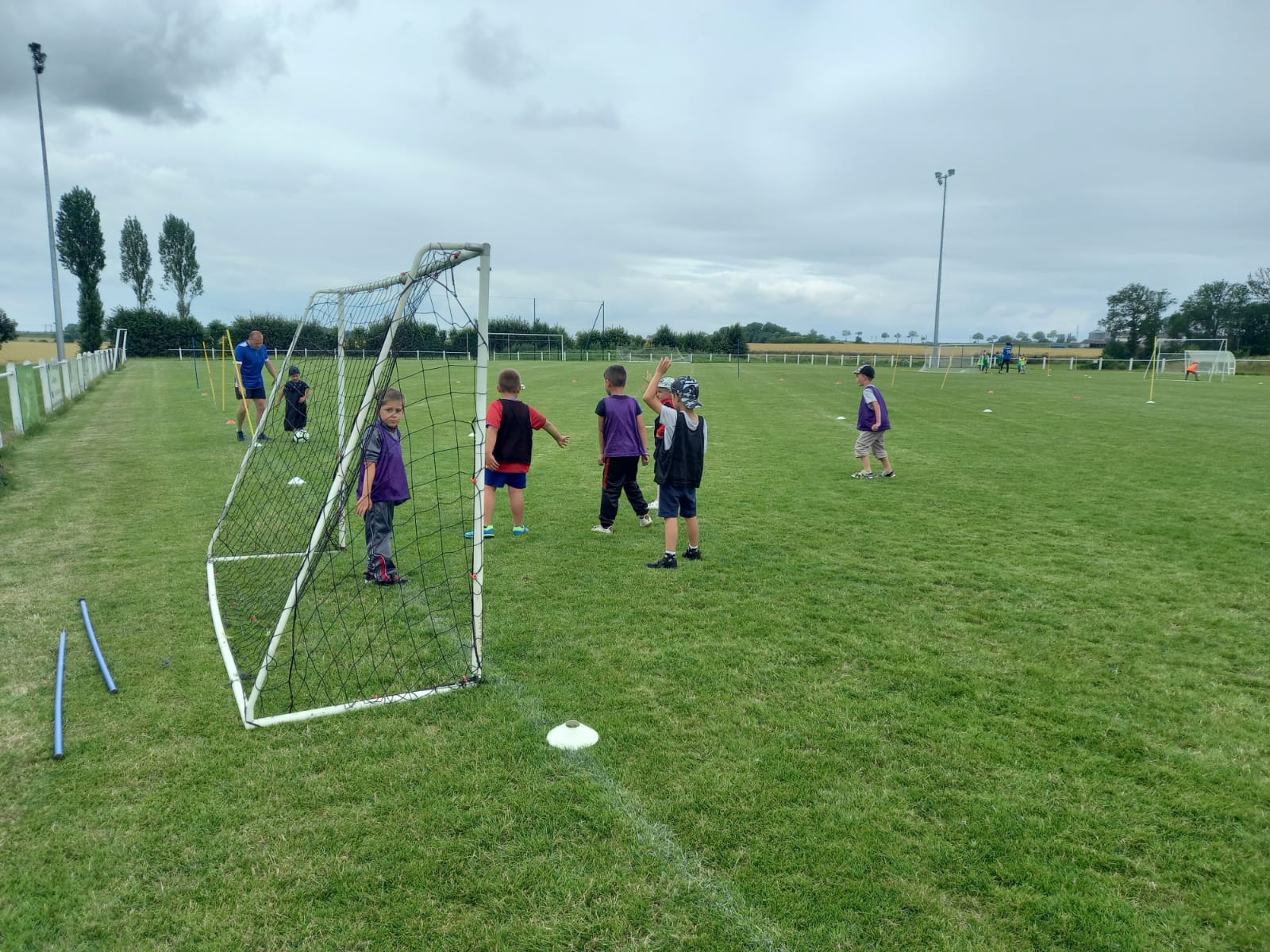 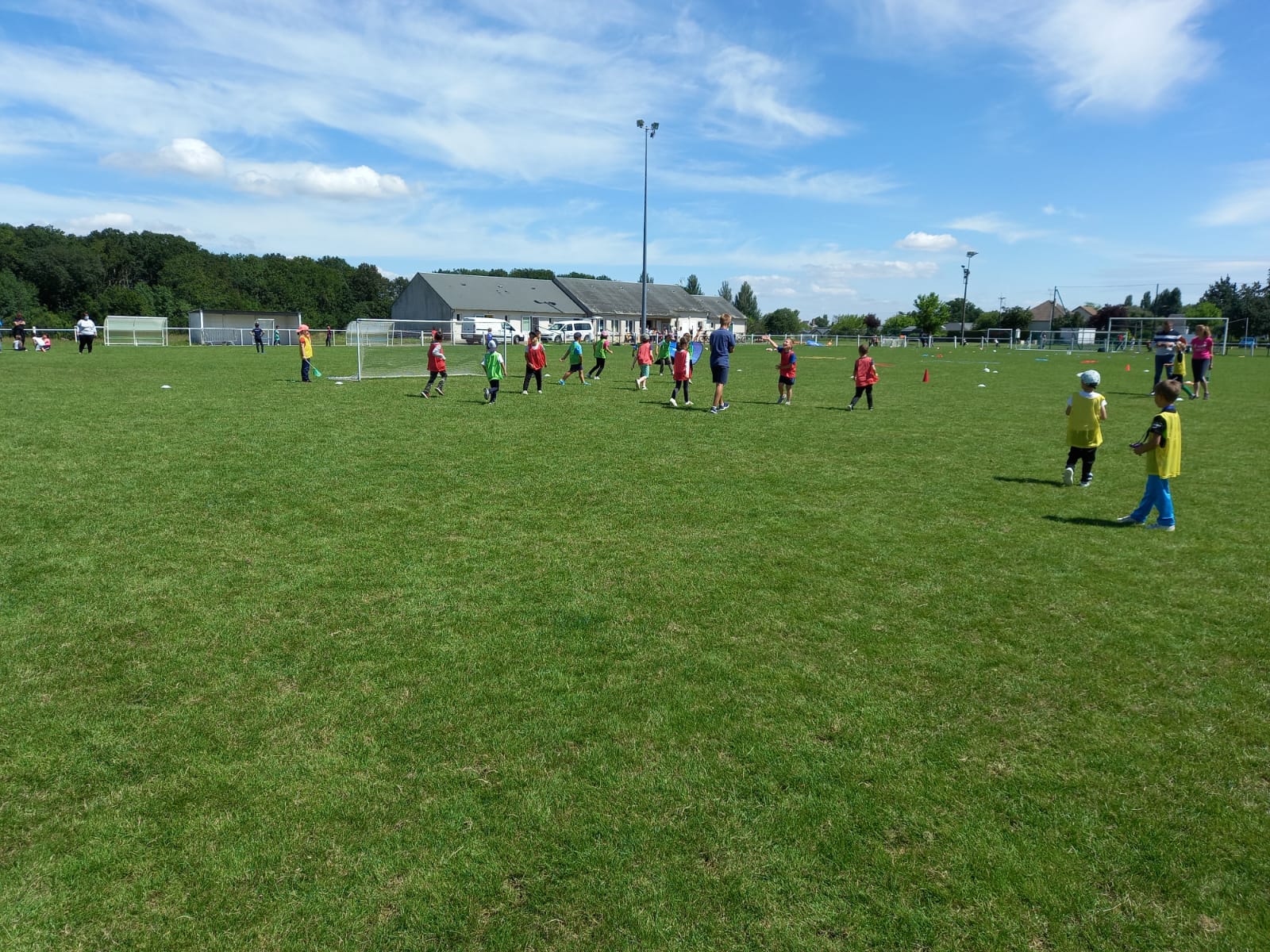 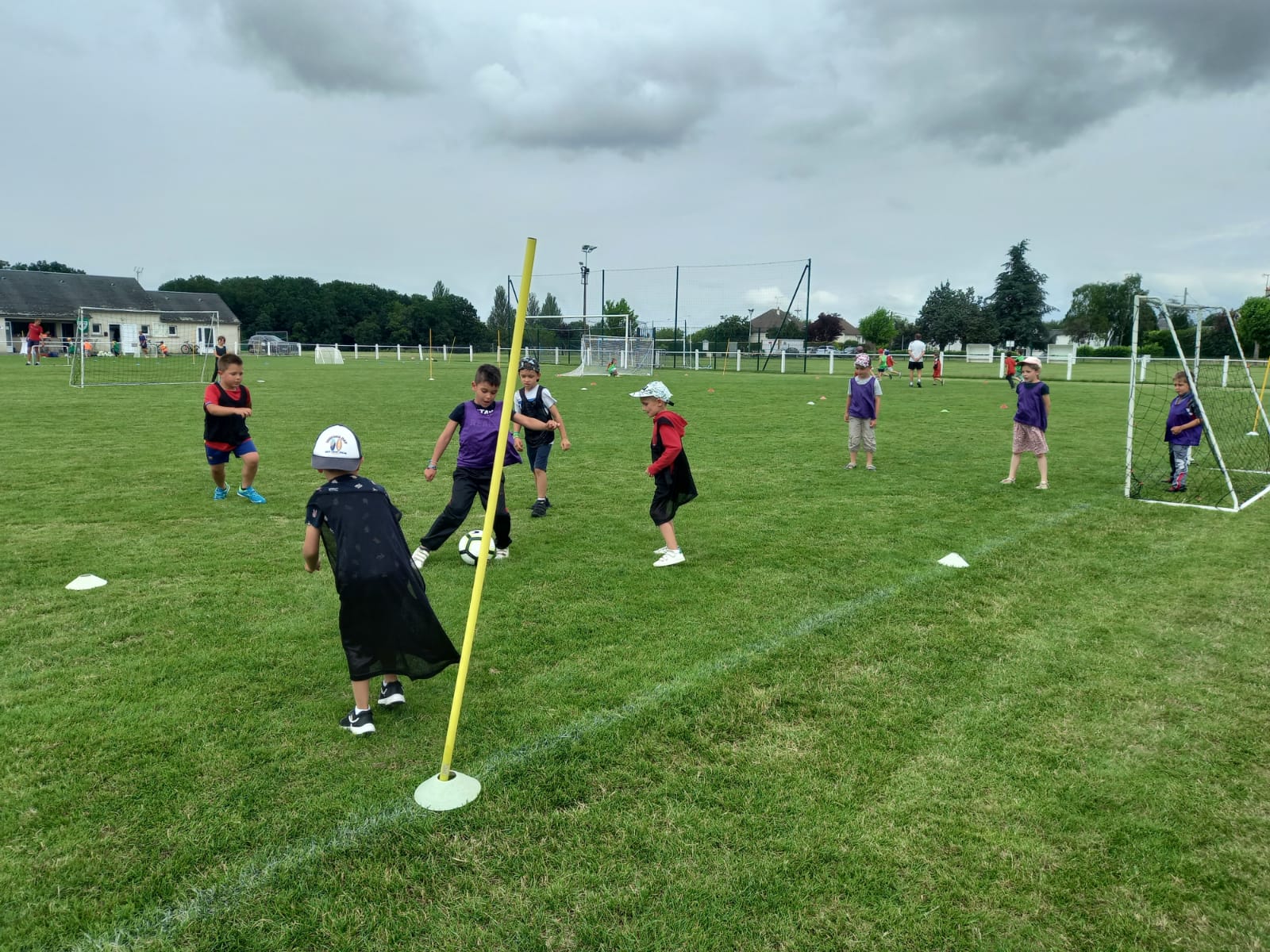 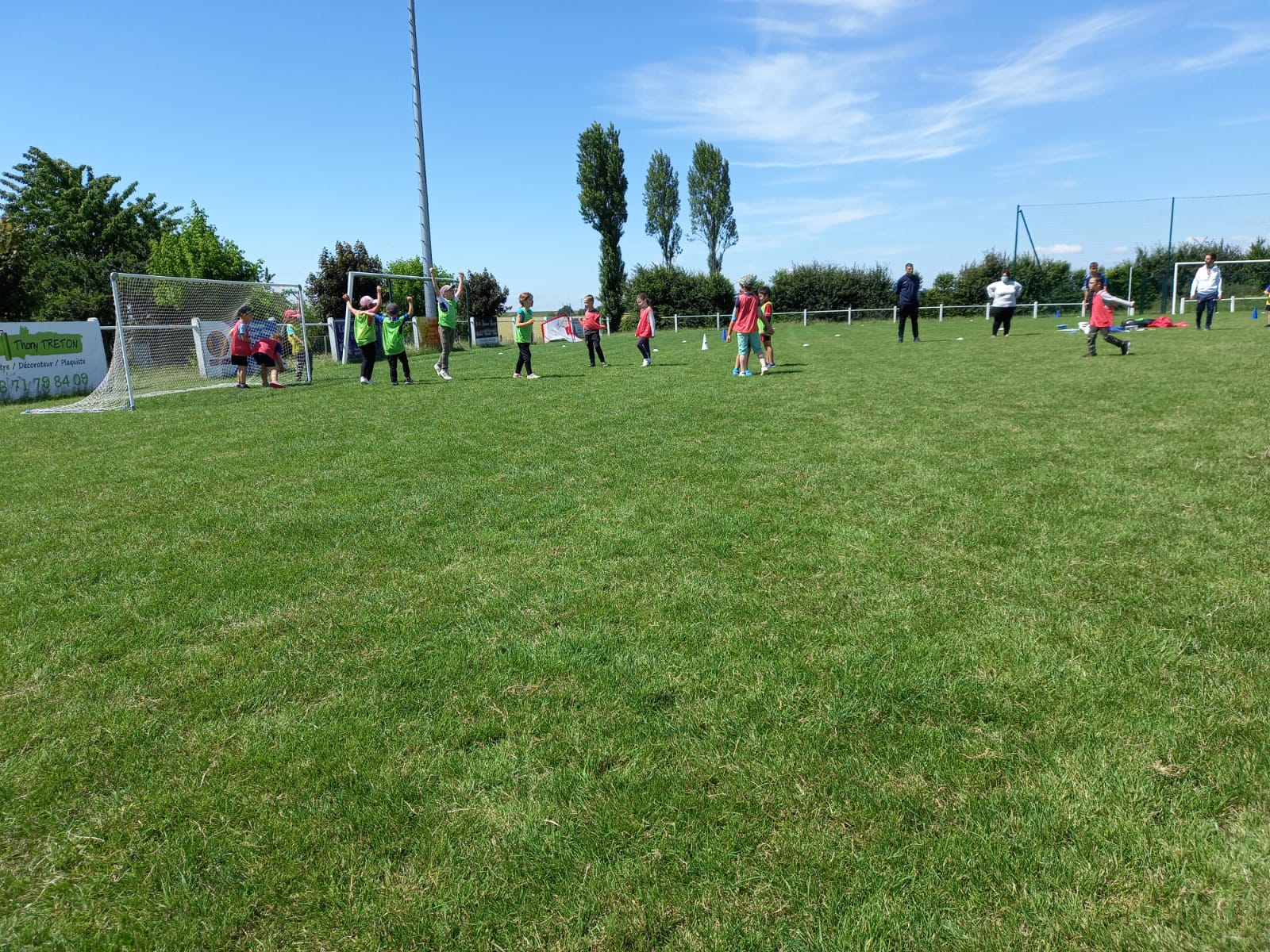